بسم الله الرحمان الرحيم ( قَالَ رَبِّ اشْرَحْ لِي صَدْرِي (25) وَيَسِّرْ لِي أَمْرِي (26) وَاحْلُلْ عُقْدَةً مِنْ لِسَانِي (27) يَفْقَهُوا قَوْلِي (28) ) صدق الله العظيم    سورة طه
1
University:  Med Kheider- Biskra-
Faculty of Economics and Management 
Level: 1st year Master: Entrepreneurship
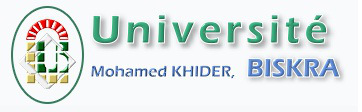 Course II:
 Entrepreneurial Skills
Dr: Reguia Abdelhamid Cherroun
Assistant professor
2
[Speaker Notes: Notre travail de recherche s’intitule : les différents mécanismes de contrôle et l’ impact du phénomène de l’enracinement des dirigeants sur la performance des firmes : cas Français]
Entrepreneurial Skills You Must Have for Success
A skill is an ability that’s learned through training and practice
An aptitude is a natural ability to do a particular type of work or activity well.
An attitude is a way of viewing or thinking about something that affects how you feel about it. Entrepreneurs tend to be people with positive attitudes.
3
[Speaker Notes: La propriété managériale est utilisée par les dirigeants comme étant un moyen pour diluer l’efficacité des mécanismes de contrôle et réduire la probabilité de leurs remplacements. Ils affirment aussi que le dirigeant devient enraciné une fois qu’il détient 50% du capital de l’entreprise qu’il dirige. Ceci nous emmène à supposer que :]
Characteristics of Successful Entrepreneurs
 Courage  Creativity  Curiosity  Determination  Discipline  Empathy  Enthusiasm  Flexibility  Honesty  Patience  Responsibility”
Personal Characterisitics
Business Skill  Communication Skill  Computer Skill  Decision-Making and Problem-Solving Skills  Mathematical Skill  Organizational Skill  People Skills
Skills
4
[Speaker Notes: La propriété managériale est utilisée par les dirigeants comme étant un moyen pour diluer l’efficacité des mécanismes de contrôle et réduire la probabilité de leurs remplacements. Ils affirment aussi que le dirigeant devient enraciné une fois qu’il détient 50% du capital de l’entreprise qu’il dirige. Ceci nous emmène à supposer que :]
They must be able to develop plans to meet goals in a variety of areas, including finance, marketing, production, sales and personnel (hiring and maintaining productive and satisfied employees).
Ability to Plan
It is important to be able to interact effectively with your business team. Additionally, entrepreneurs need to be able to express themselves clearly both verbally and in writing.
Communication Skills
It is important to be able to interact A business’s success or failure is very dependent on whether the business reaches the market (its potential customers), interests the market and results in those in the market deciding to buy.
Marketing Skills:
5
[Speaker Notes: La propriété managériale est utilisée par les dirigeants comme étant un moyen pour diluer l’efficacité des mécanismes de contrôle et réduire la probabilité de leurs remplacements. Ils affirment aussi que le dirigeant devient enraciné une fois qu’il détient 50% du capital de l’entreprise qu’il dirige. Ceci nous emmène à supposer que :]
The entrepreneur must be able to manage every component of a business. Even if entrepreneurs hire managers to attend to daily details, they must understand if their business has the right resources and if those resources are being used effectively.
Basic Management Skills:
Because entrepreneurs usually assemble a team of skilled people who help them achieve business success, they must be able to effectively develop and manage the team.
Team Building Skills
One of the most important leadership skills an entrepreneur must have is the ability to develop a vision for the company and to inspire the company employees to pursue that vision as a team.
Leadership Skills:
6
[Speaker Notes: La propriété managériale est utilisée par les dirigeants comme étant un moyen pour diluer l’efficacité des mécanismes de contrôle et réduire la probabilité de leurs remplacements. Ils affirment aussi que le dirigeant devient enraciné une fois qu’il détient 50% du capital de l’entreprise qu’il dirige. Ceci nous emmène à supposer que :]
Think about the skills necessary for successful entrepreneurship. What are your personal areas of strength? In what areas would you be most likely to need assistance from other experts? Entrepreneurs must have the ability to evaluate realistically their own skills and to know when to draw on the skills of others
7
[Speaker Notes: La propriété managériale est utilisée par les dirigeants comme étant un moyen pour diluer l’efficacité des mécanismes de contrôle et réduire la probabilité de leurs remplacements. Ils affirment aussi que le dirigeant devient enraciné une fois qu’il détient 50% du capital de l’entreprise qu’il dirige. Ceci nous emmène à supposer que :]
شكرا
Thank you